Edukační portál MEFANET
Použití licencí Creative Commons v medicínském vzdělávání
MEdical FAculties NETwork
Síť všech českých a slovenských lékařských fakult

Respekt nezávislosti a samostatnosti každé instituce

Řízen Koordinační radou

Založeno v roce 2007

Široká akademická základna (více než 30 000 studentů a pedagogů)
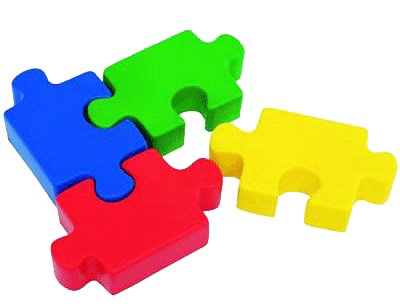 Lékařské fakulty v MEFANETu
MEdical FAculties NETwork
Rozvoj výuky lékařských a zdravotnických oborů

Aplikace moderních ICT ve vzdělávání

Usnadnění meziuniverzitní spolupráce

Snadný přístup k elektronickému výukovému obsahu
Portálová platforma
Oficiální publikační platforma sítě MEFANET

Zveřejňování pedagogických děl a multimediálních učebních pomůcek 

11 instancí portálové platformy

Zastřešující centrální brána – http://portal.mefanet.cz
Portálová platforma
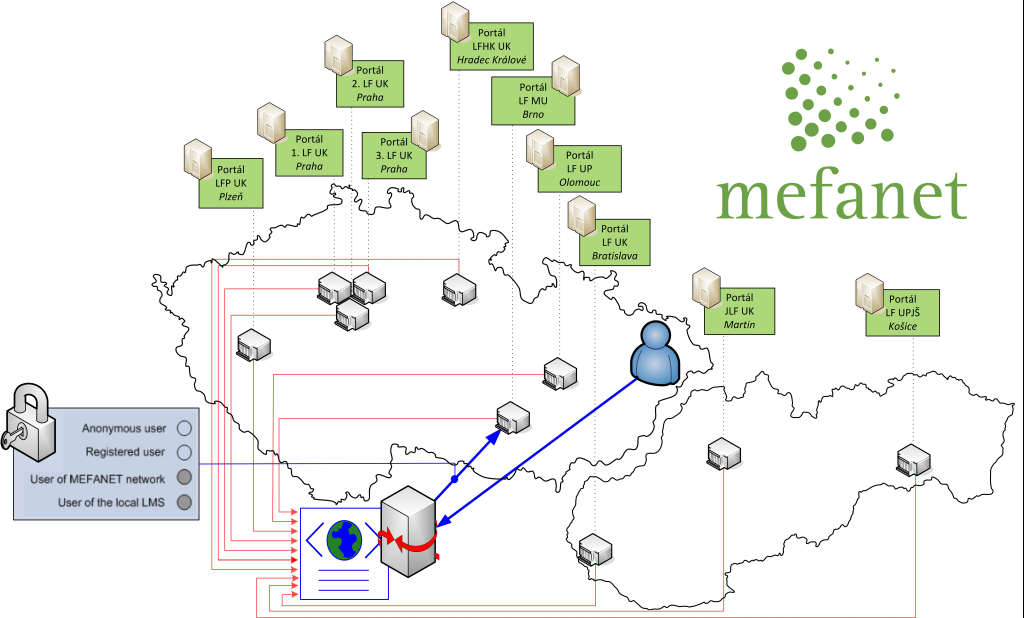 Creative Commons licence
Snadné a přehledné použití

Možnost jasně definovat, za jakých podmínek je výukové dílo zpřístupněno

Přijaty českým právním řádem

Vztahují na všechny typy děl 

Celosvětově známé a rozšířené
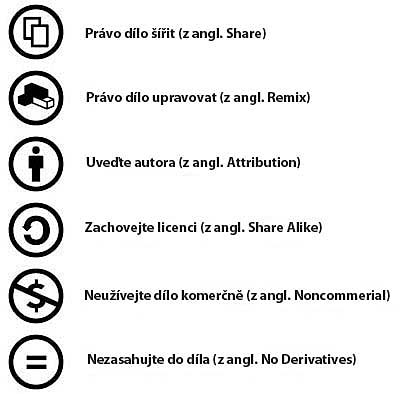 CC licence v praxi
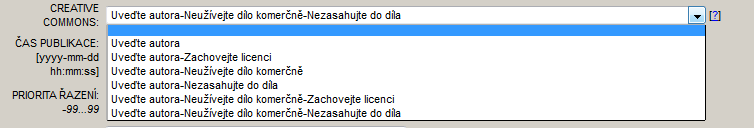 CC licence v praxi
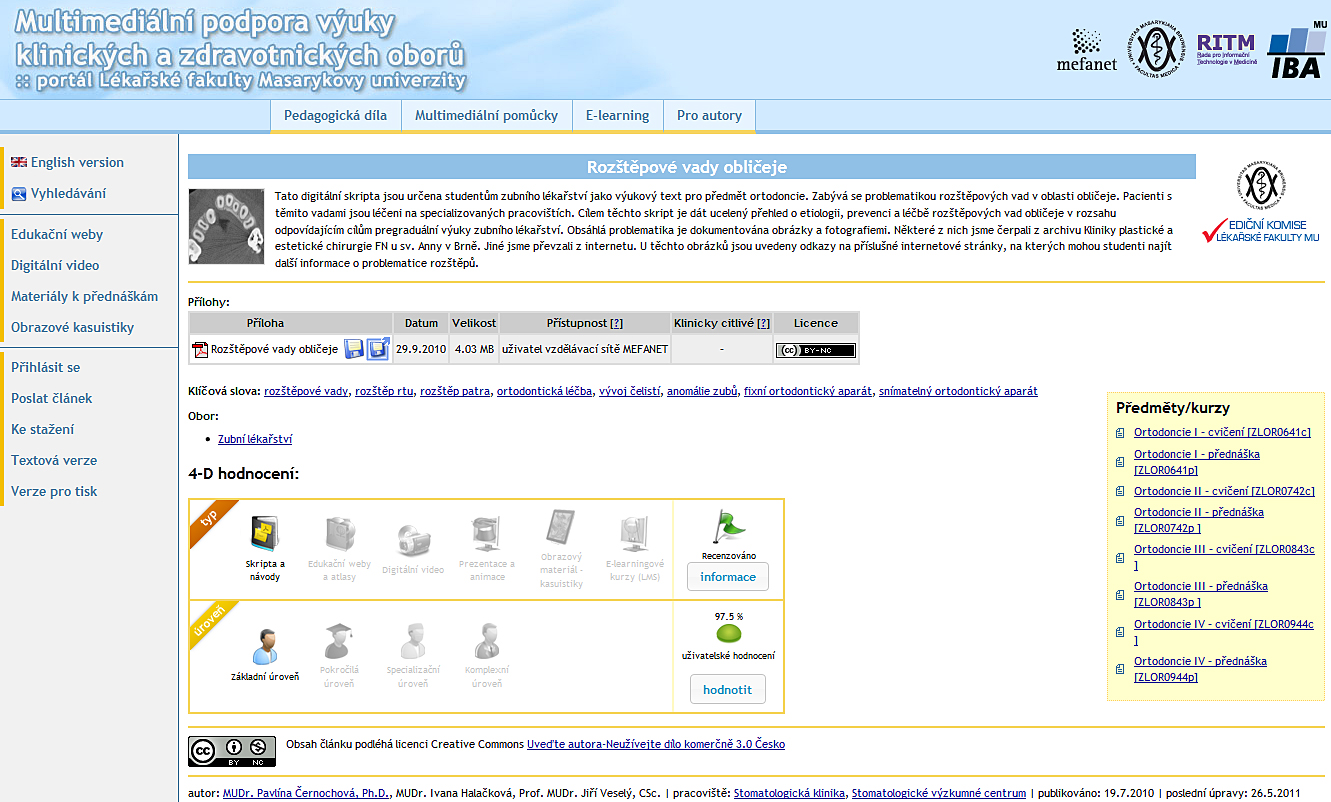 Děkuji za pozornost
Mgr. Martin Komenda
Institut biostatistiky a analýz
Lékařská fakulta Masarykovy univerzity
e-mail: komenda@iba.muni.cz